Context Clues, Vocabulary, and 4 A’s Note Taking
WATER QUALITY
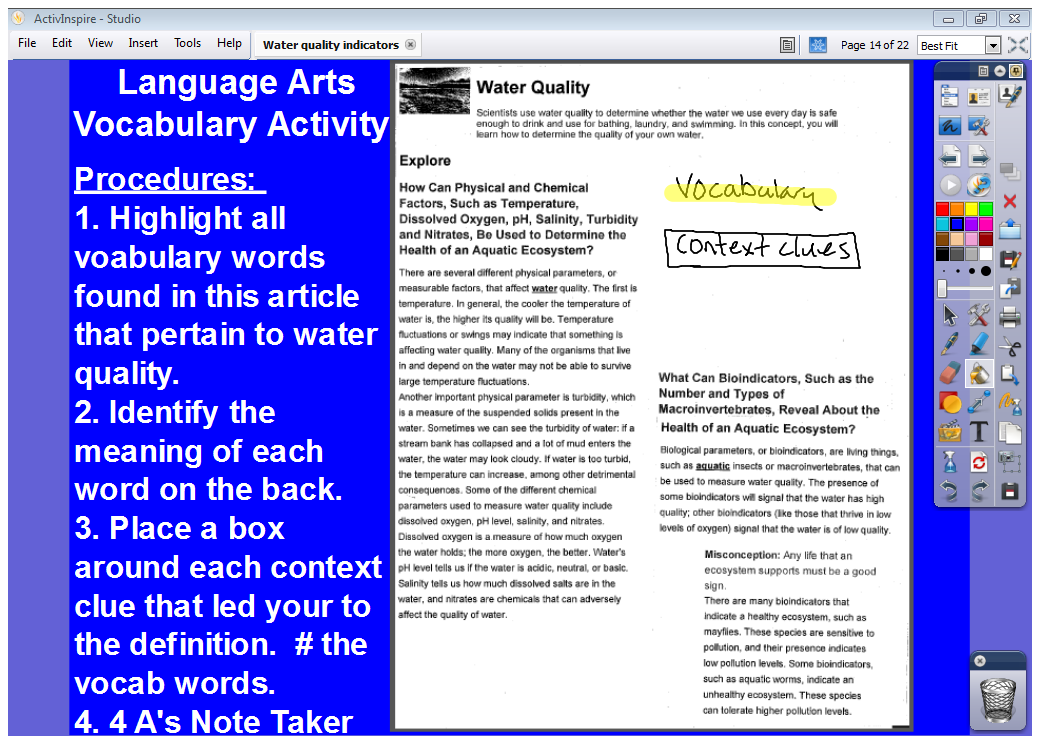 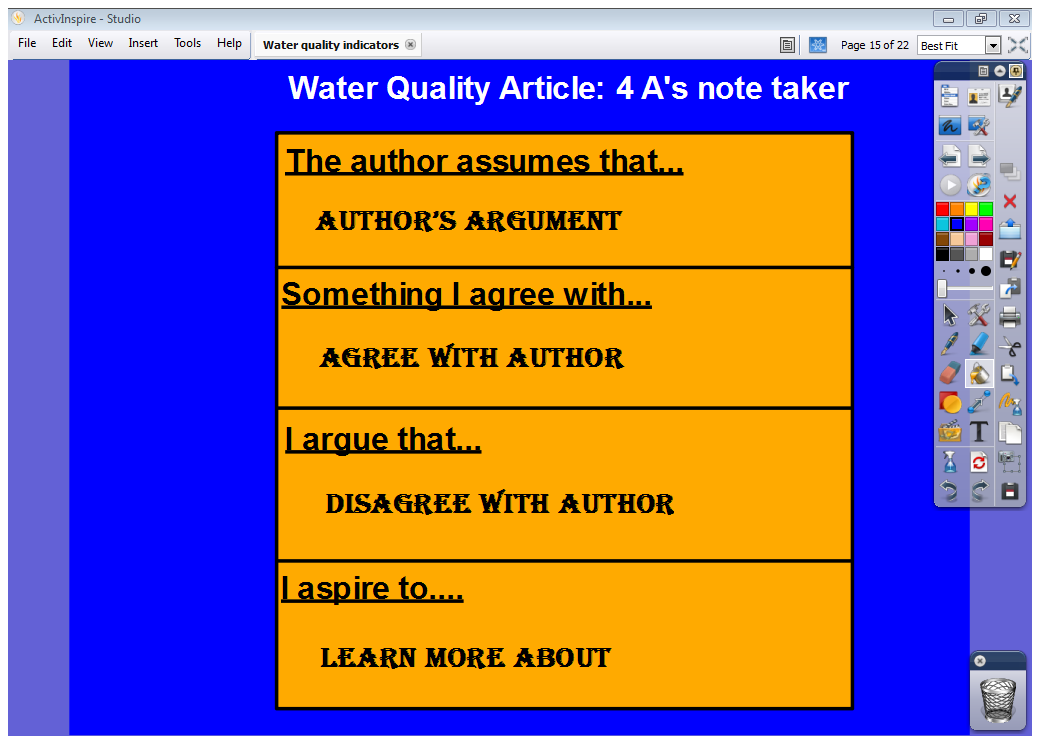